1
目的
児童・生徒の学びを｢主体的な学び｣｢対話的な学び｣｢深い学び｣に分類する演習を通して、３つの学びの視点を養う
2
研修の流れ
3
Yチャートで分析
協議
主体
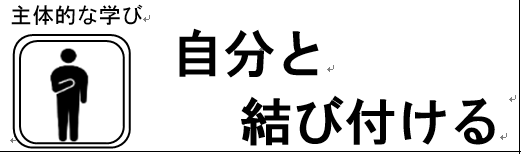 1 水色の付箋
　　　　　　を分類
タイトル
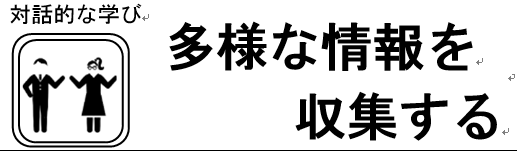 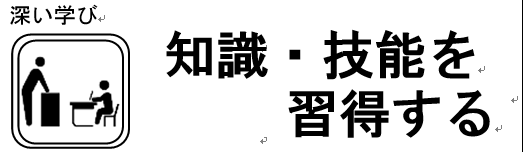 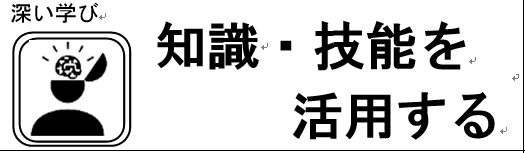 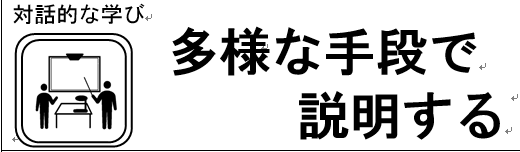 タイトル
2 タイトルを
　　　　　　付ける
タイトル
対話
深い
3 矢印等で関連
　 を示してもよい
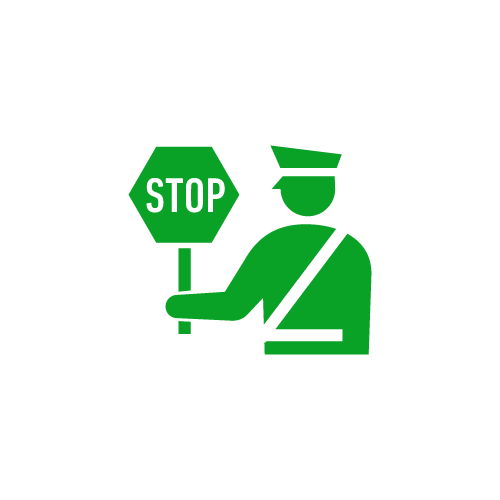 終了時刻→88:88
４
ワールドカフェ方式で共有
共有
1 説明者を立てる
説
説
2 説明者以外は
　 他グループの説 　
　 明を聞きに行く
説
説
3 自分のグループ
　 に帰り共有する
5
ワールドカフェ方式で共有
共有
視点
　自分のグループと他グループの
　　　　　　　分類の違いに着目！
(例)私たちは〇〇を｢主体的な学び｣と捉えたけど、ここの班は｢対話的な学び｣で捉えているぞ！
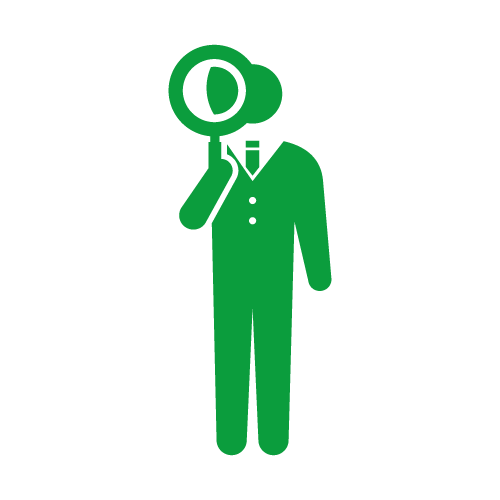 6
授業者
自評
授業者による振り返り
7
省察
個人が今後
取り組むことを考えよう！